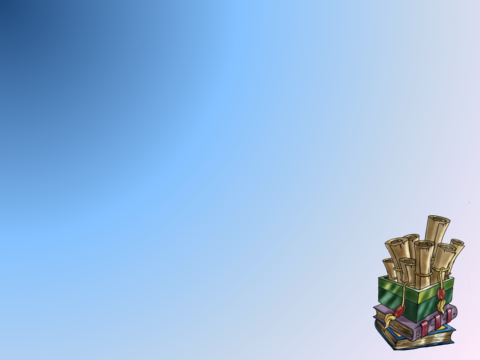 УРОК РУССКОГО ЯЗЫКА В 8-ОМ КЛАССЕ НА ТЕМУ
Обобщающее слово при однородных членах предложения
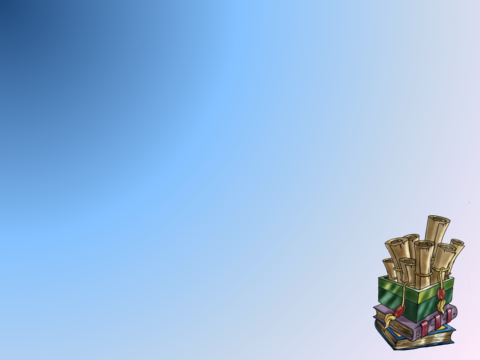 Орфографическая диктовка
От..епель, мало(по)малу, бе(з, с)сердечный, пр..колотить, опас..ный, м..рские границ.., (разно)цветный, интер..ер, сезо(н, нн) туман, (н..)кто (не)знал,(не)с кем обсудить.
Спишите слова, вставьте пропущенные буквы. Объясните графически выбор орфограммы.
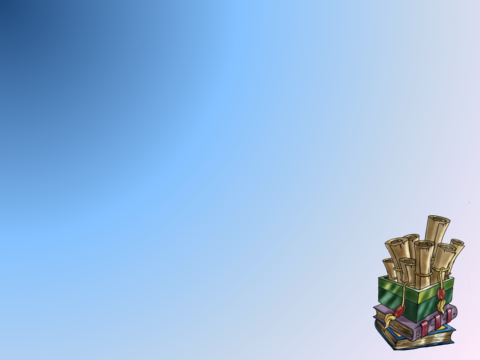 РАСПРЕДЕЛИТЕ РИСУНКИ НА ГРУППЫ. К КАЖДОЙ ИЗ ГРУПП ПОДБЕРИТЕ ОБОБЩАЮЩЕЕ СЛОВО
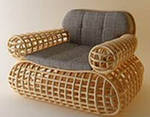 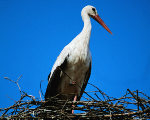 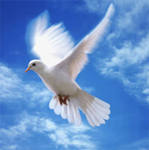 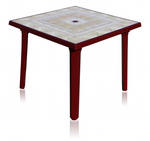 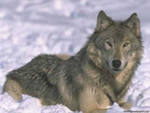 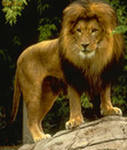 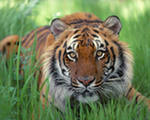 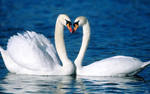 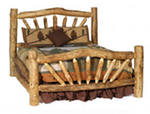 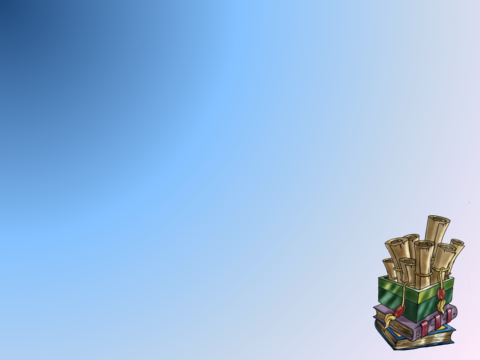 В человеке должно быть все прекрасно: и лицо, и одежда, и душа, и мысли.
                                                                                                                А. П. Чехов
: и      , и      , и       , и         .
И       , и      , и        , и        -           .
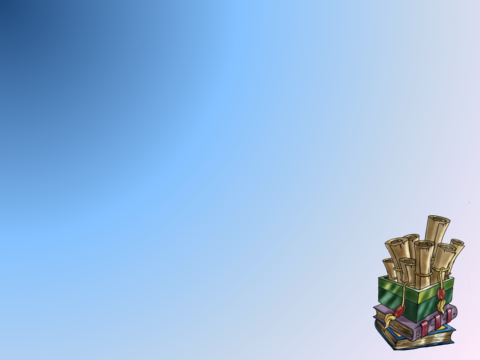 ДОПОЛНИТЕ ПРЕДЛОЖЕНИЯ ОДНОРОДНЫМИ ЧЛЕНАМИ, СОСТАВЬТЕ СХЕМЫ.
Все: ………….., - любят читать сказки.
В поход мы взяли только необходимое:
…………………, - каждый может стать победителем олимпиады.
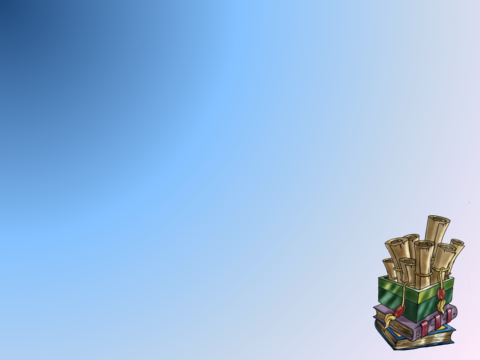 Все у него в доме и музыка и мебель и кушанья и вина не только не могло назваться первостепенным но даже и во вторую степень не годилось.

    Человек оставшись один в лесу обыкновенно или разговаривает сам с собой или свистит или поет или сшибает палкой сухие сучья.
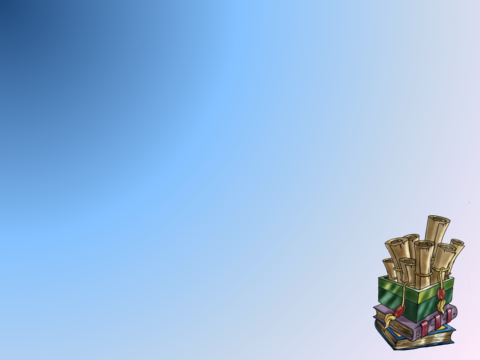 Все у него в доме: и музыка, и мебель, и кушанья, и вина - не только не могло назваться первостепенным, но даже и во вторую степень не годилось.

    Человек, оставшись один в лесу, обыкновенно или разговаривает сам с собой, или свистит, или поет, или сшибает палкой сухие сучья.
: и       , и       , и        , и       - … .
или         , или        , или        , или         .
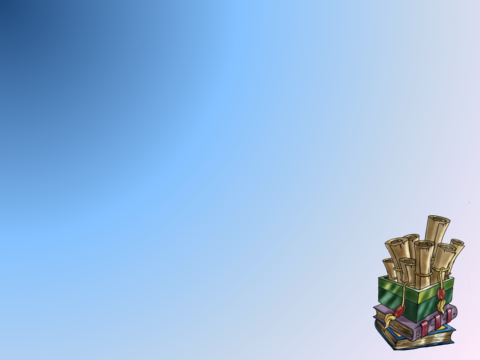 .
.
ВЫПИШИТЕ ТОЛЬКО ТЕ ПРЕДЛОЖЕНИЯ, В КОТОРЫХ ДОПУЩЕНЫ ПУНКТУАЦИОННЫЕ ОШИБКИ.
И тополь, и потемневшая от влаги кровля, и ноздреватый снег: все дышит первыми весенними запахами.
       В степи, за рекой, по дорогам - везде было пусто.
       Из под снега виднелись разные предметы: самовар, кадка и еще кой-какие коробочки.
       Все: и товарищи, и дамы стали уверять Беликова, что он должен жениться.
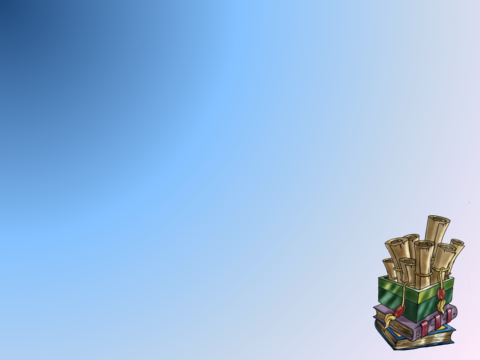 СОПОСТАВИТЕЛЬНЫЙ АНАЛИЗ.
Лесть, ложь, предательство – самые отвратительные пороки.
Лесть, ложь, предательство – все самые отвратительные пороки были в этом человеке.
Иванов, Николаев и Смирнов – отличники нашего класса.
На смотр приехали Иванов, Николаев и Смирнов – все отличники нашего класса.
Береза, рябина, клен, черемуха – лиственные деревья.
Береза, рябина, клен, черемуха – все эти лиственные деревья высажены возле наших домов.
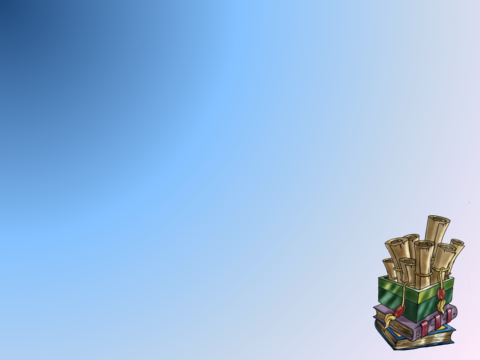 Задание на дом:

работа с текстом
Учитель русского языка и литературы МБОУ Михайловской СОШ Красносулинского района Ростовской области: Агапова Т. Н.